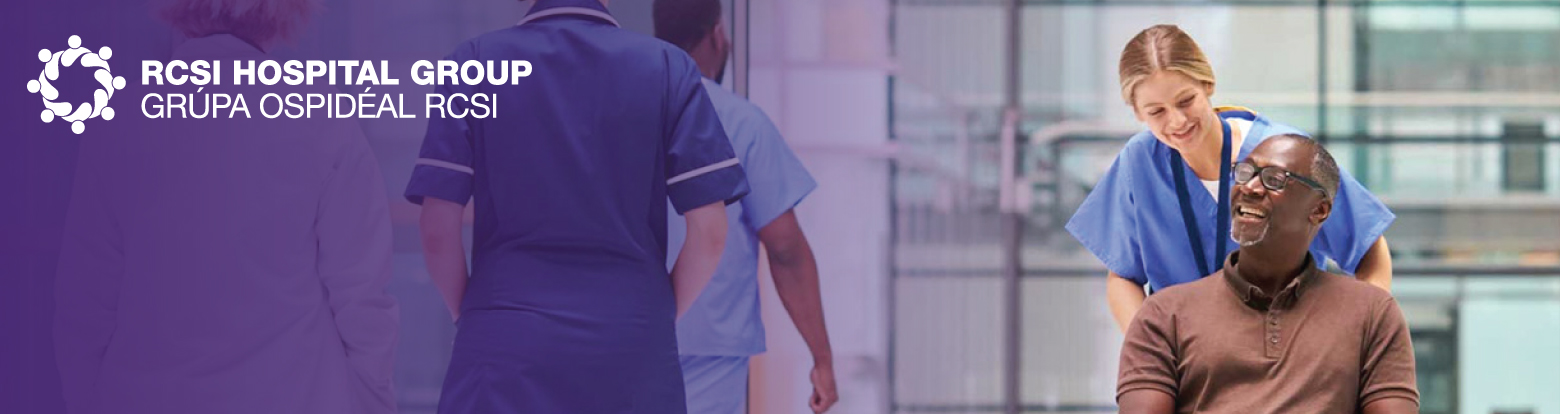 3rd Annual Quality & Patient Safety Conference
Improving the Healthcare Journey for Patients & Staff
TITLE
Open Disclosure Skills Workshop

SUBMITTED BY
Moya Wilson, Q & S Manager, Sligo University Hospital
ABSTRACT
INTRODUCTION
Open Disclosure is an open, consistent approach to communicating with patients when things go wrong in healthcare. This includes expressing regret for what
has happened, keeping the patient informed, providing feedback on investigations and the steps taken to prevent a recurrence of the adverse event. There is currently modules on OD on hseland. However, it was identified there was a need to examine the face to face component of the education. SUH was chosen as the pilot site and a steering group was set up in SUH to work with the national team in developing a new way to deliver face to face education.
RESULTS
The pilot was positively evaluated. Attendees reported that they had a better knowledge about the National Open Disclosure programme, relevant legislation and resources.
They recognised the impact of communication and were more aware of their own communication style. They valued the opportunity to practice the key skills required to effectively manage an open disclosure meeting to get the best outcome for the patient/ relevant person and staff involved.
VALUE
A culture of OD leads to greater trust between patients and healthcare organisations. It encourages a culture of honesty and openness. Staff are more willing to learn from adverse events. It enhances management and clinician relationship. It leads to better relations with patients and their families. Maintains personal and professional integrity
METHODOLOGY
An MDT approach was used using the PDSA cycle.
AIM
To build the capacity of attendees to prepare for and manage open disclosure meetings with patients, services users and their relevant person following a patient safety incident.
SUSTAINMENT
There are now train the trainers trained in the hospital who will carry out the training going forward.
CHANGE IMPLEMENTED
Information was provided on the OD programme and relevant legislation and resources. Attendees engaged in role play of different levels of OD enabling them to recognise the impact of communication and importance of being empathetic and person centred.
MEASUREMENT
Evaluation included verbal and written.